Managing the Emergency Difficult Airway at GIMC
CAPT David Good, CRNA
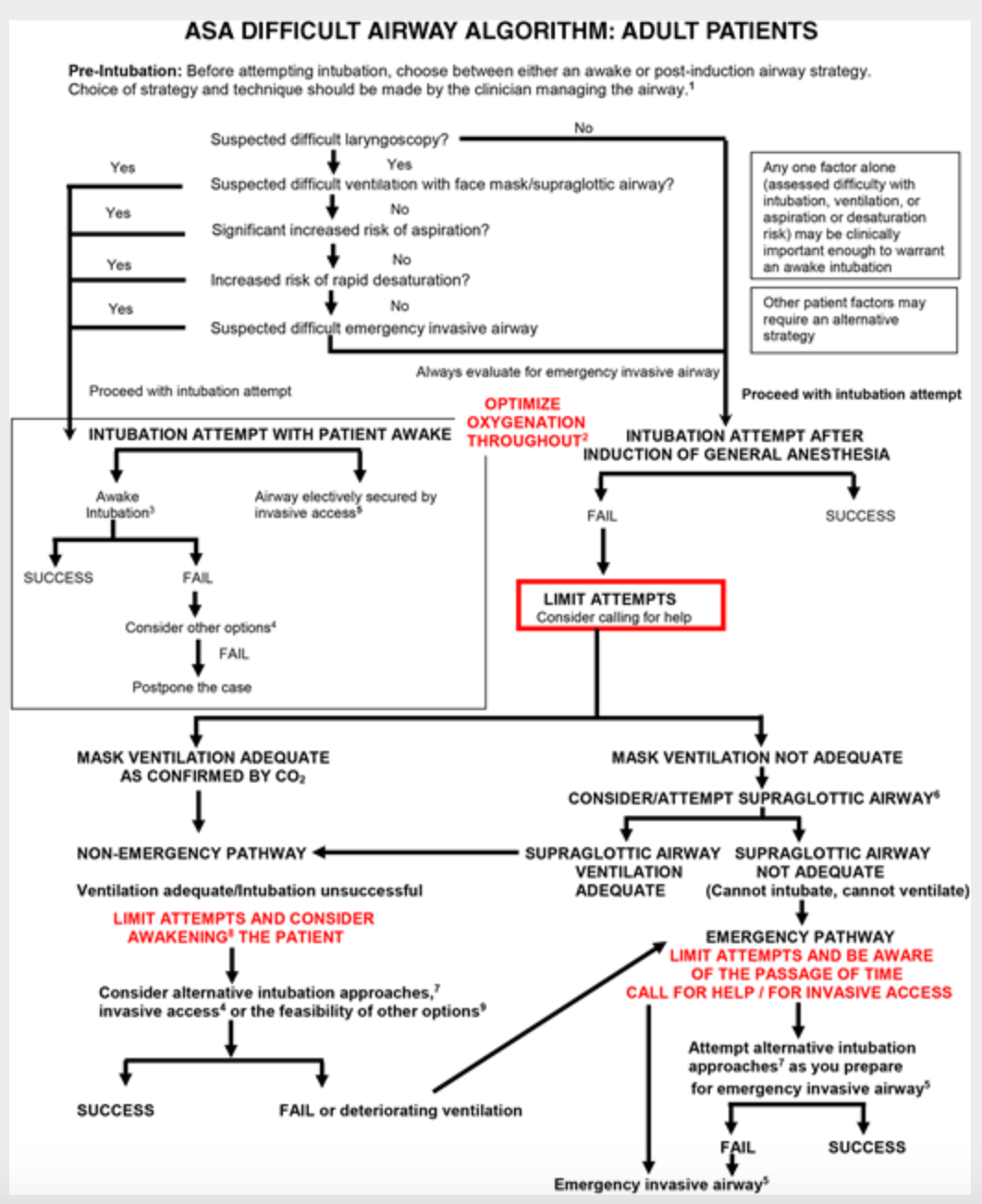 LEMONAssess Difficult Intubation
Look- 				external features 											(deformities, overbite, etc.)

Evaluate- 		3-3-2 (interincisor distance, 								thyromental distance, distance from 					hyoid to mandible)

Mallampati- 		I, II, III, or IV

Obstruction- 	obesity, trauma, foreign body, etc.

Neck Mobility-	range of motion
ROMANAssess Difficult Mask Ventilation
Restriction/Radiation

Obstruction/Obesity/OSA

Mask seal/Male/Mallampati

Aged

No teeth
[Speaker Notes: .]
SMARTAssess Difficult Surgical Airway
Surgery

Mass

Access/Anatomy

Radiation

Tumor
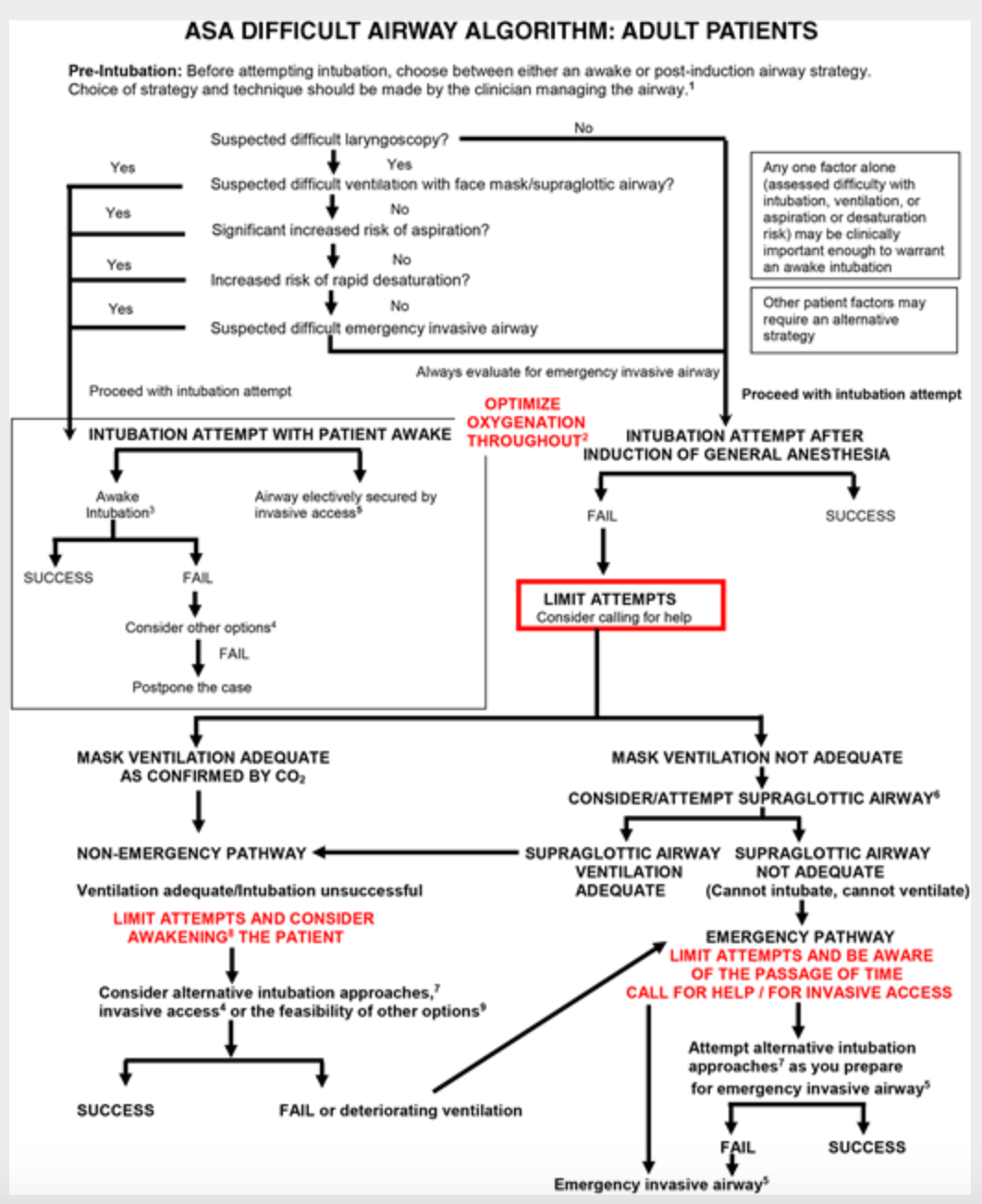 Airway Positioning
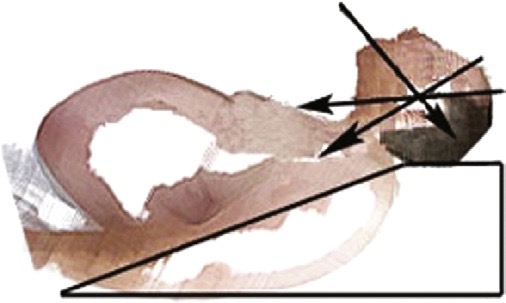 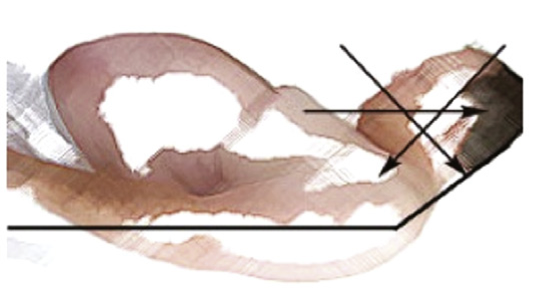 Airway Preparation
SOAPME
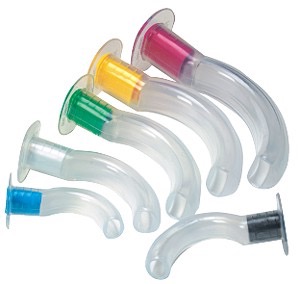 Suction
Oxygen
Airway equipment
Pharmacologic agents
Monitors
Equipment
Endotracheal Tubes
Adult Sizing
Female 6.5 - 7.0
Male 7.5 - 8.0
Pediatric Sizing
(Age / 4) + 3.5
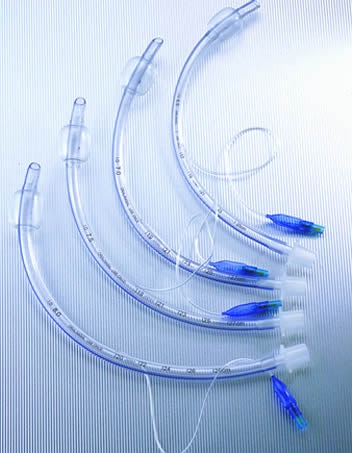 Laryngoscopes
Miller
Macintosh
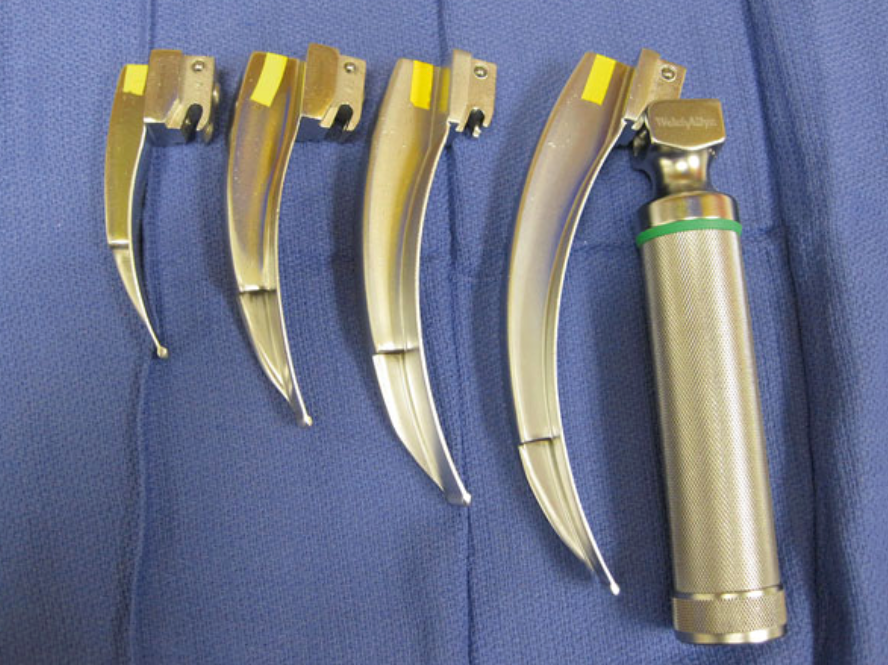 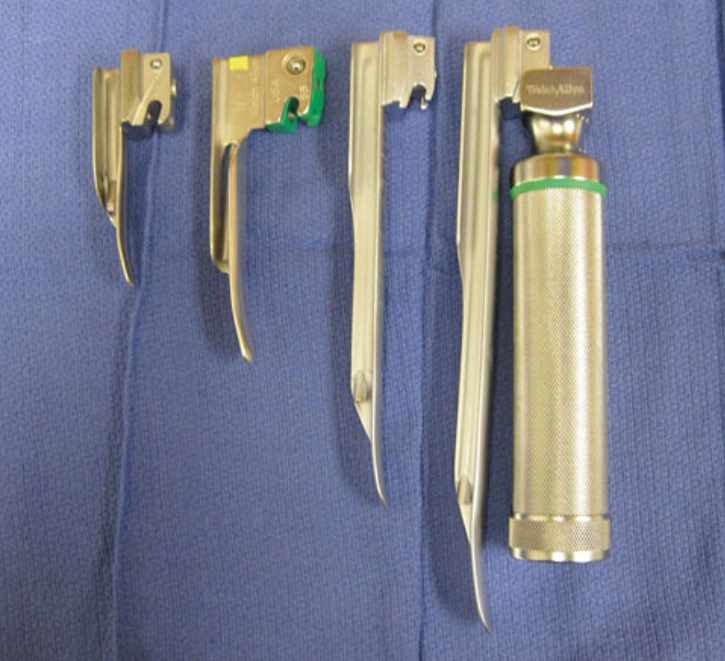 Alternative Equipment
Glidescope
Bougie
LMA
Fiberoptic Bronchoscope
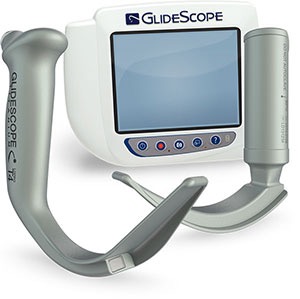 Induction Agents and Muscle Relaxants
Sedative Hypnotics:
Propofol
Ketamine
Etomidate
Muscle Relaxants:
Succinylcholine
Rocuronium
Cisatricurium
Reversals:
Sugamadex
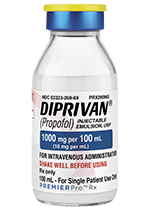 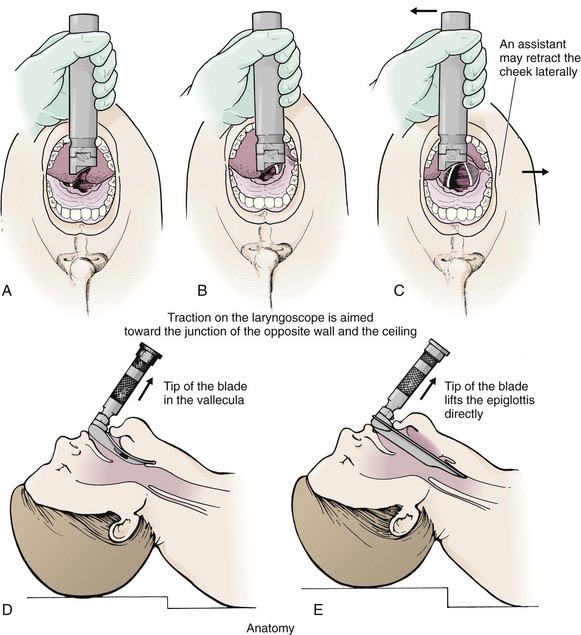 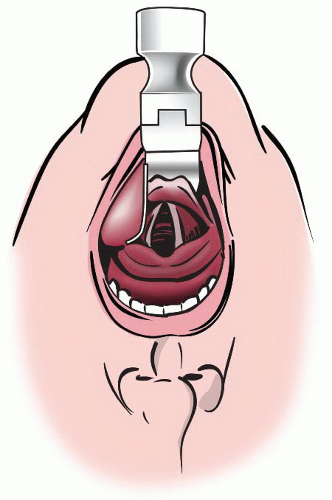 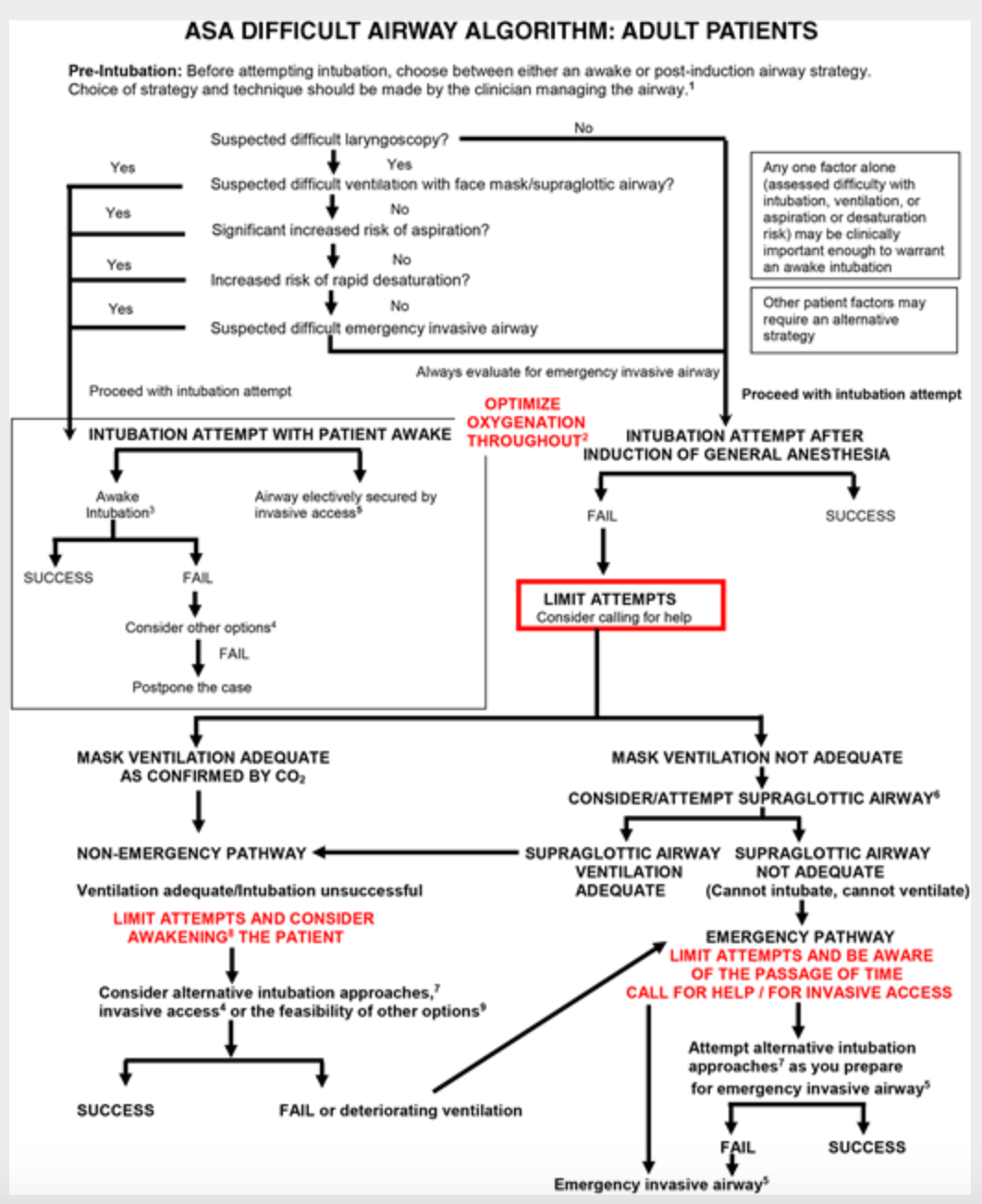 Mask Ventilation
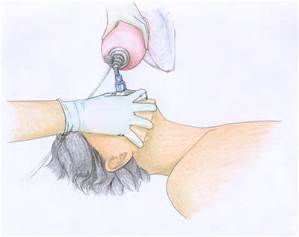 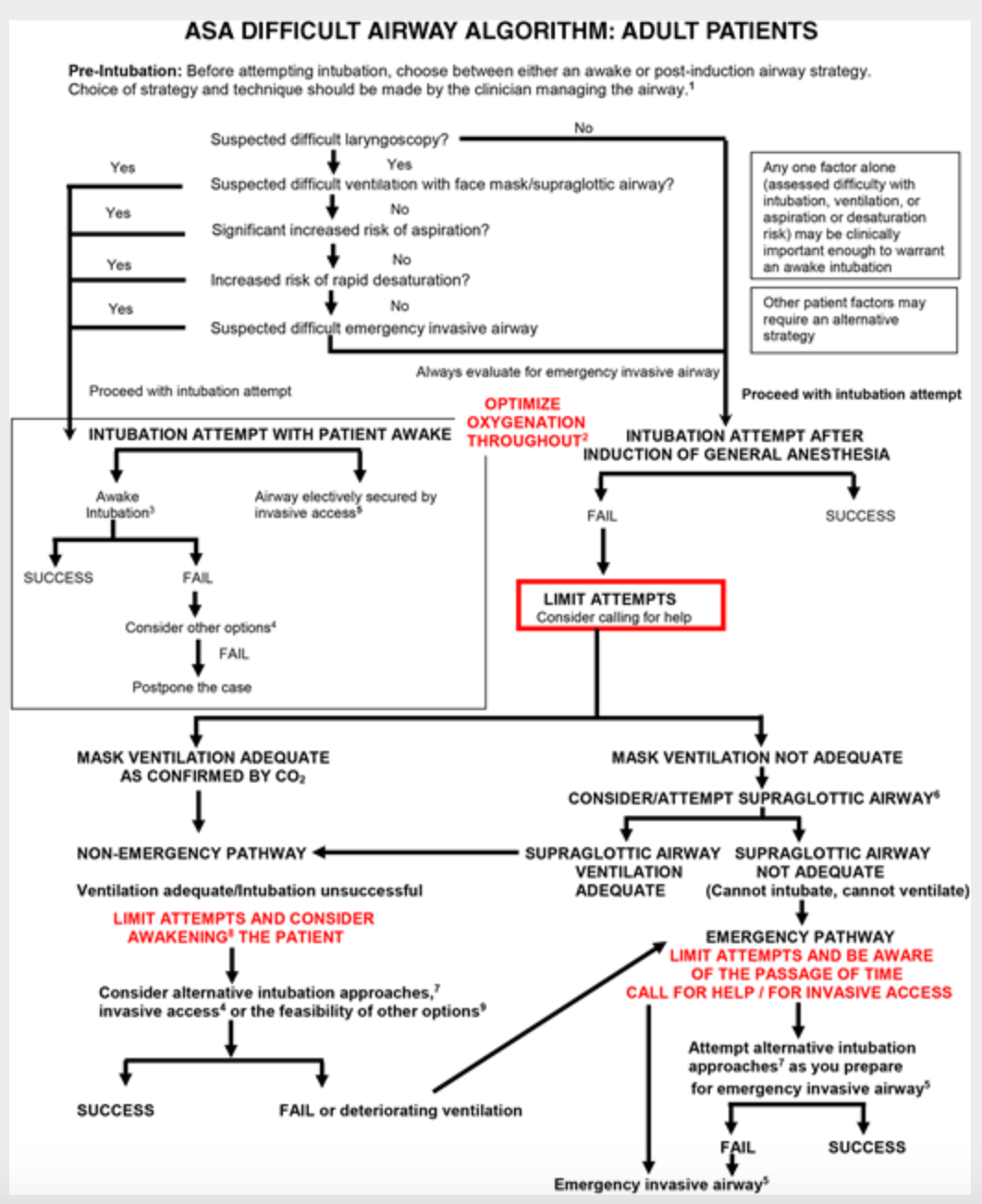 Supraglottic Airway
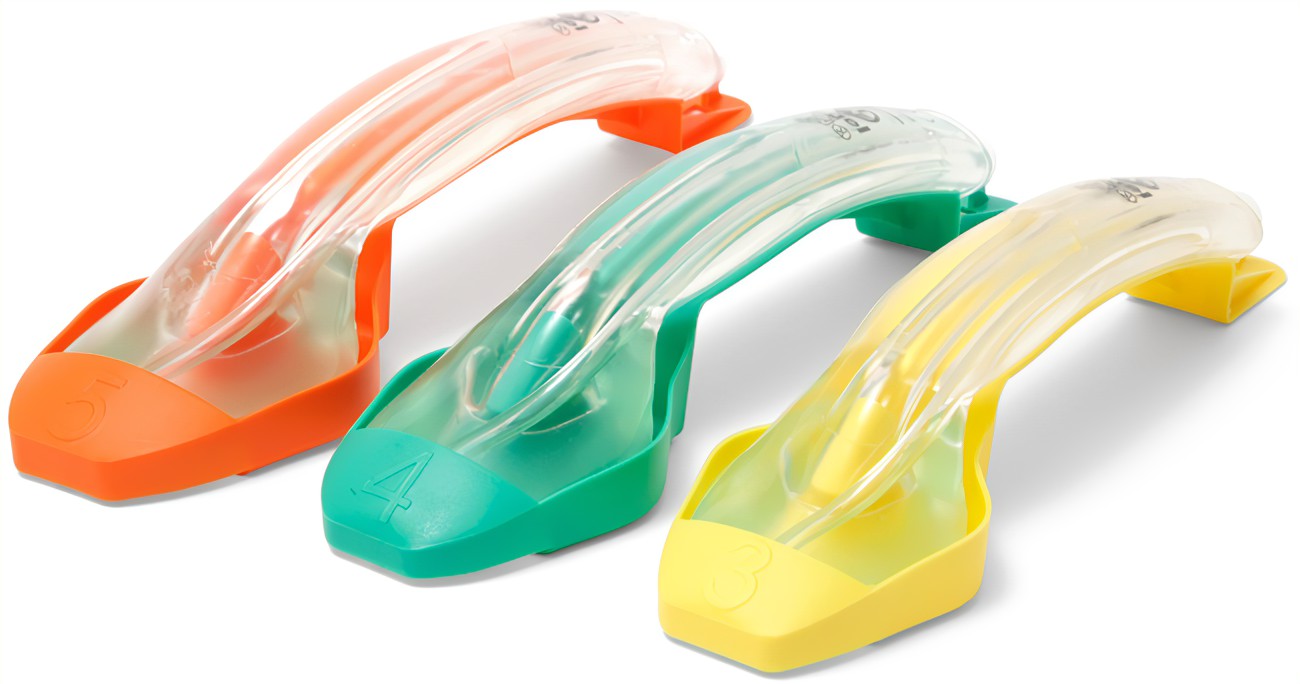 iGel- size 3, 4, or 5



Supreme- size 3, 4, or 5
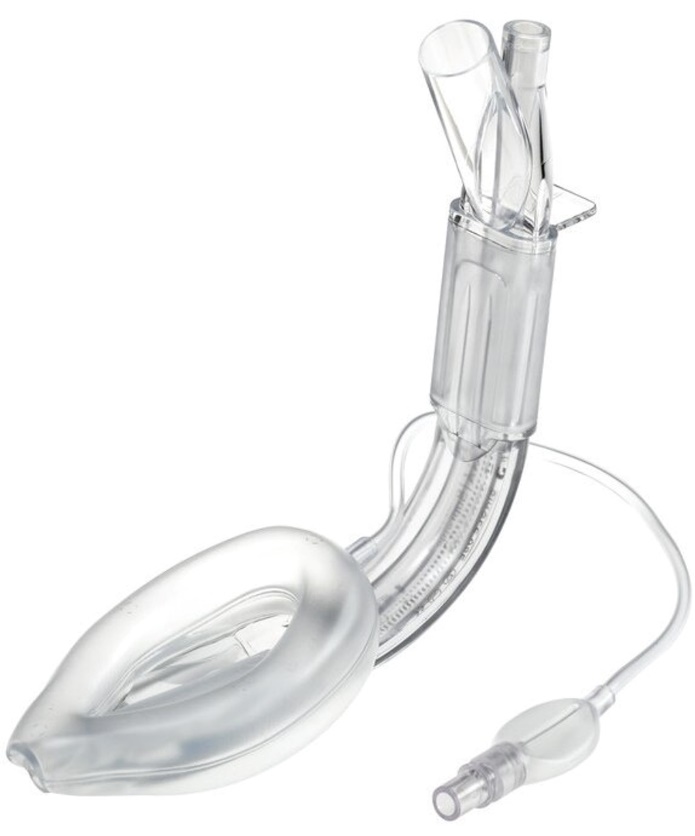 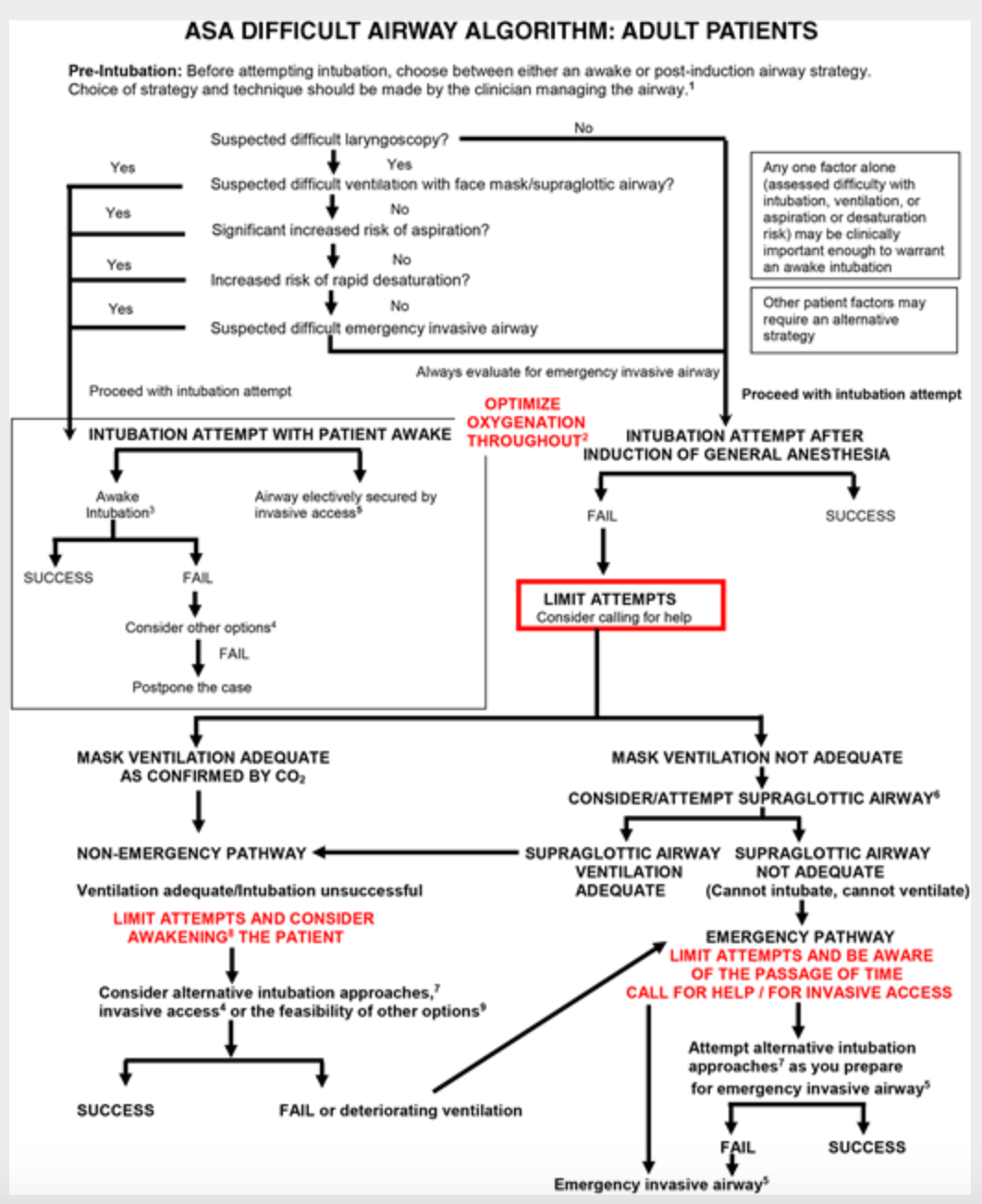 Cricothyrotomy
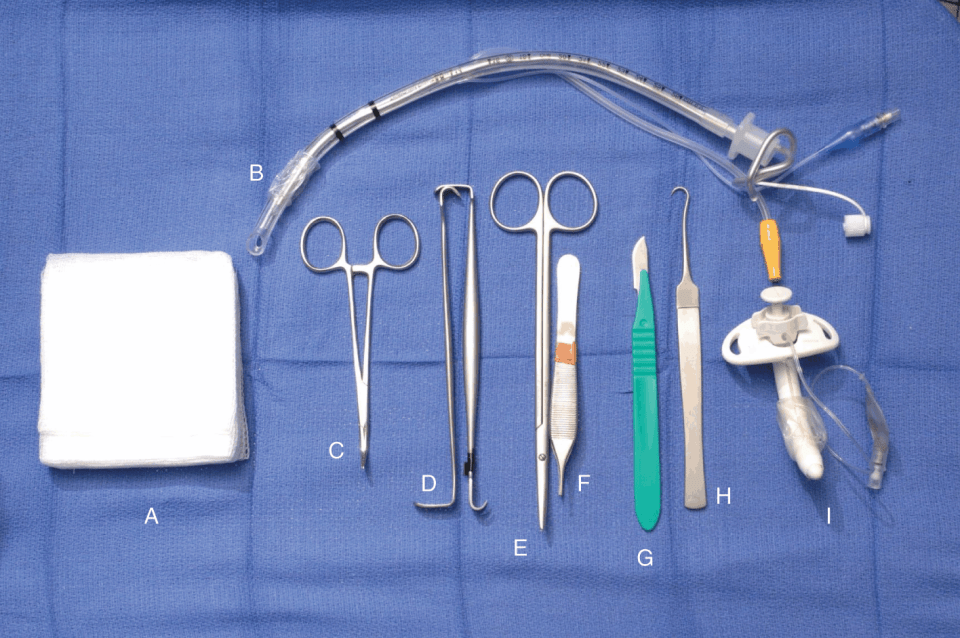 ED Algorithm
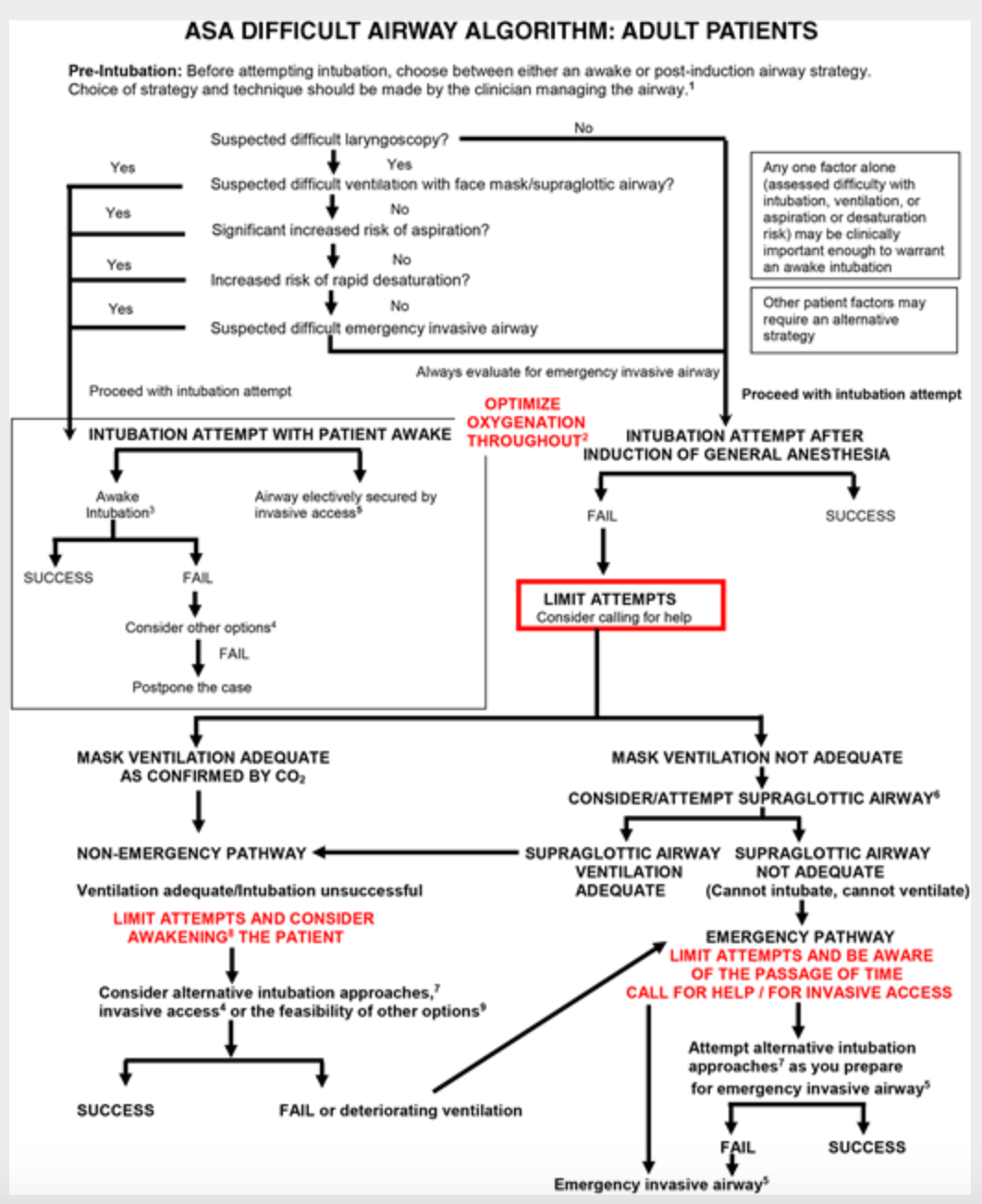 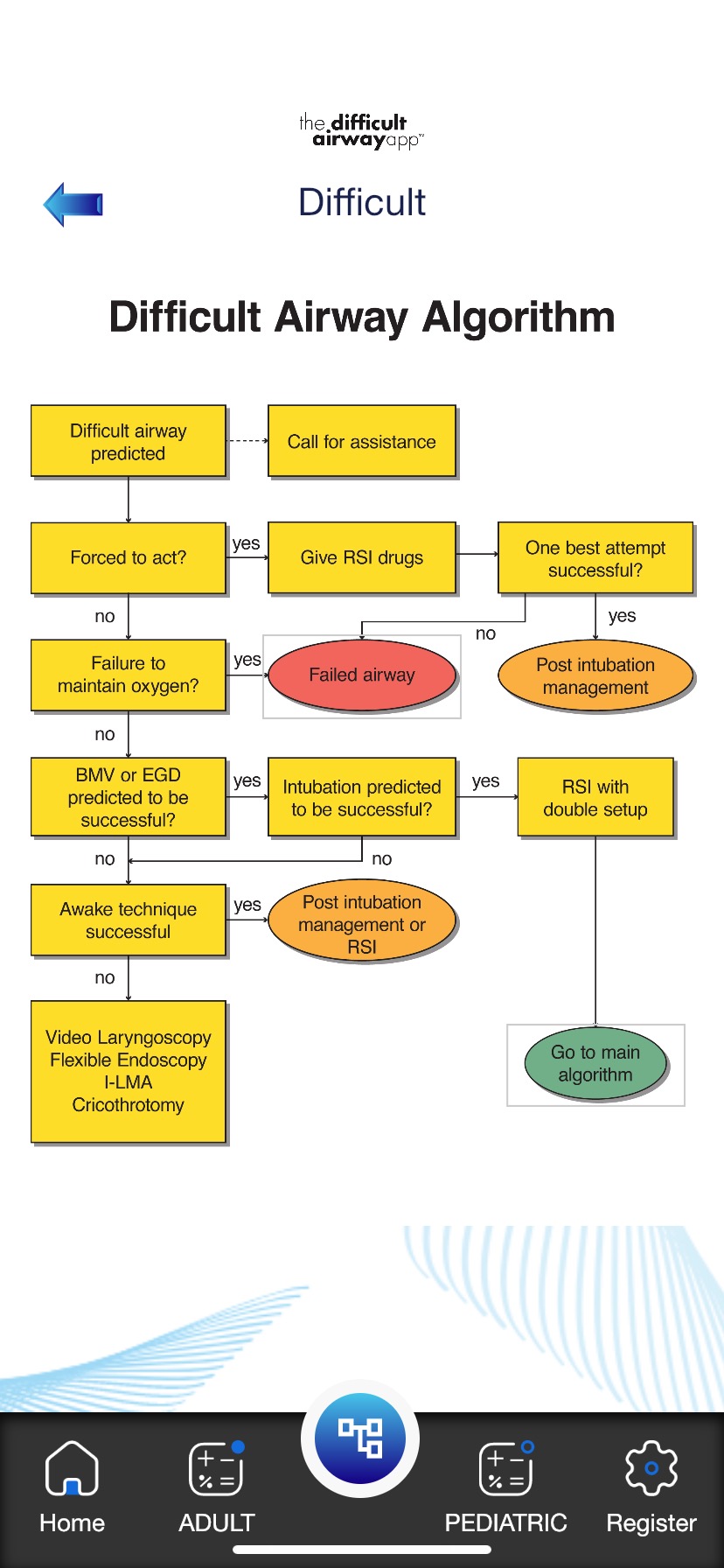 Anesthesia Consult: Predicted Difficult Airway
ED Algorithm
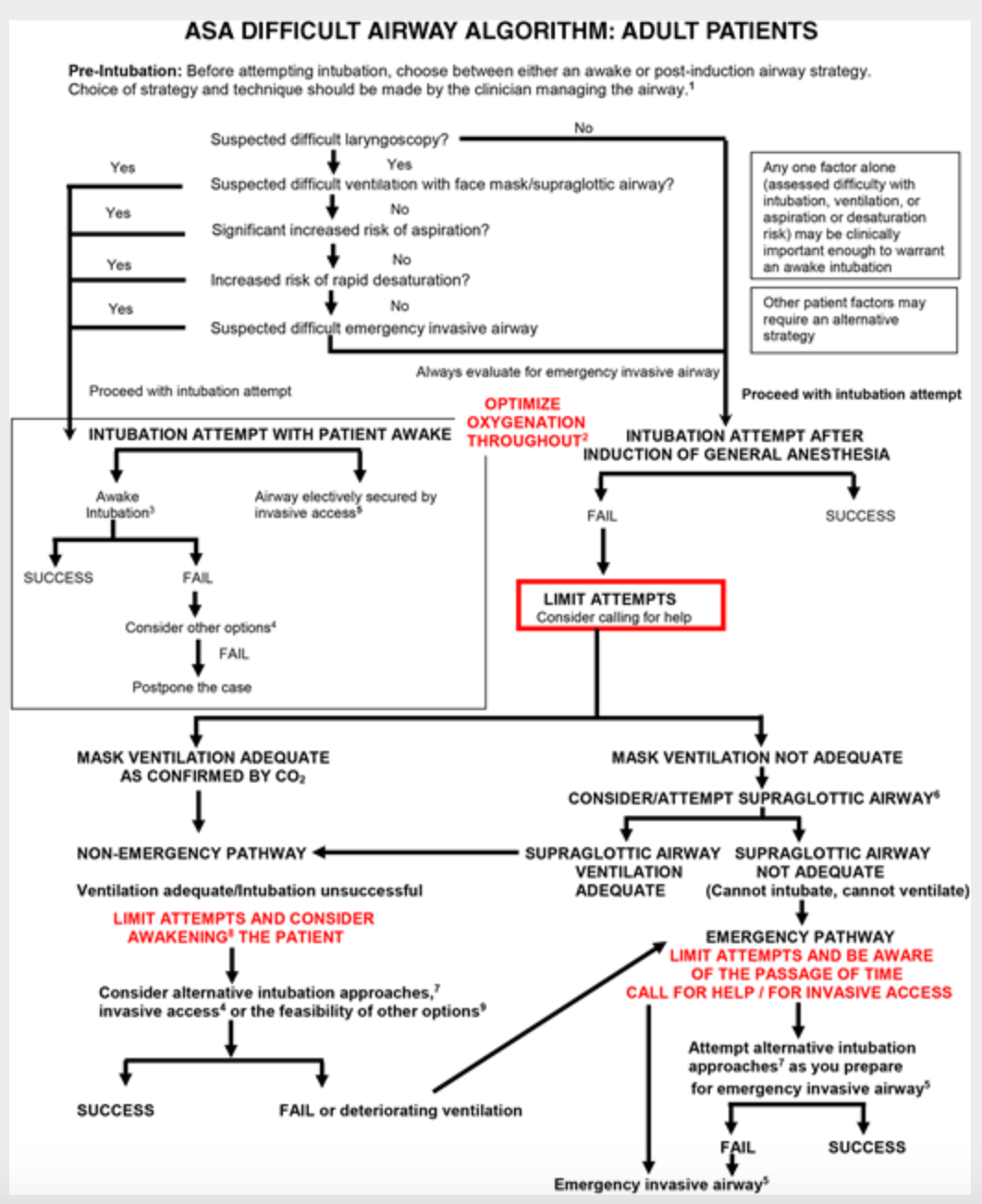 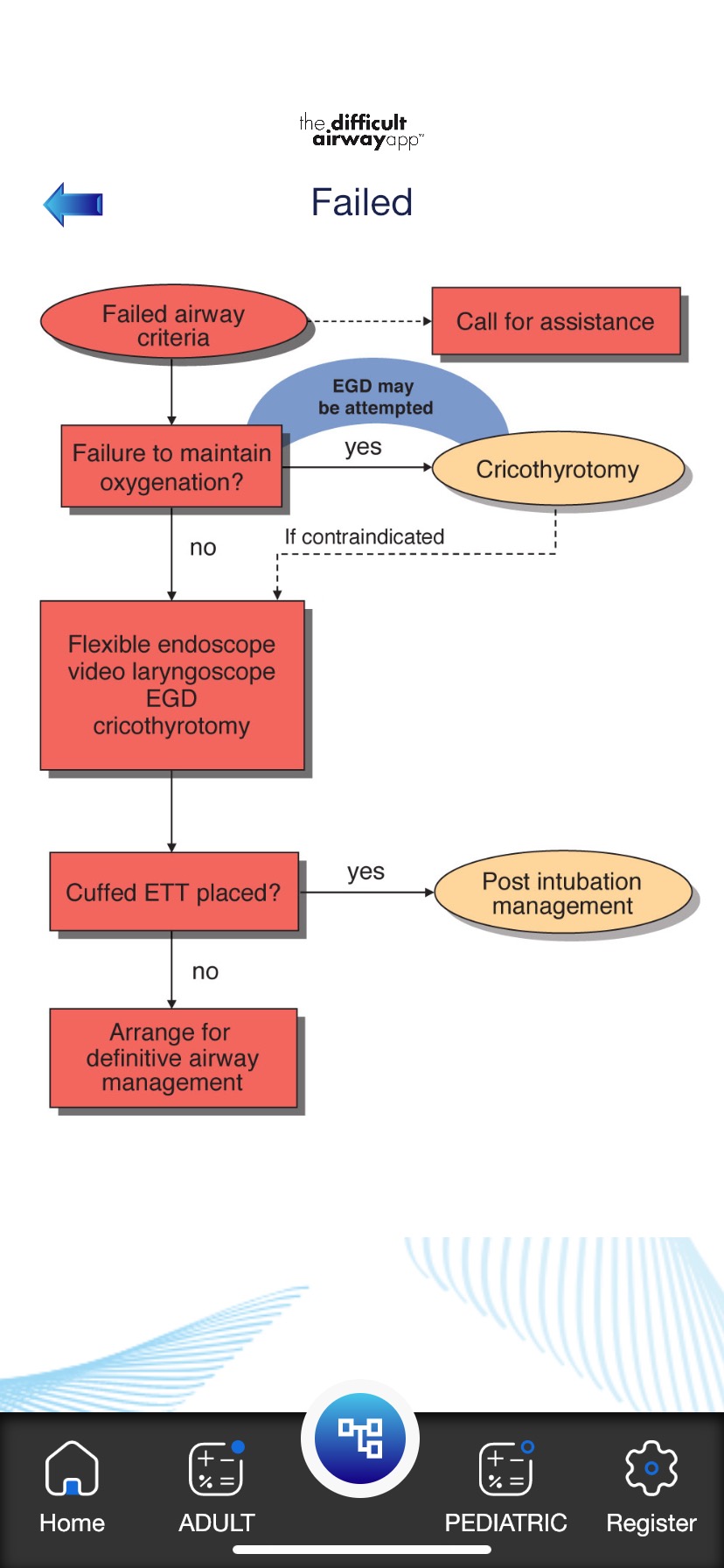 Anesthesia Help Called: Failed Intubation
Case Scenario #1
45 YEAR OLD MALE 
ARRIVES TO THE ED WITH TACHYPNEA AND SHORTNESS OF BREATH
PMH:
	Obesity, diabetes, HTN.
HPI:
	Respiratory infection with progressively worsening symptoms over the last week. 	Symptoms became much worse last night and this morning.
Physical Assessment:
Vital signs: HR-98, RR-34, BP- 172/95, Sat- 82% on RA (90% with 10L/min non-rebreather), Temp- 102
Airway assessment: Interincisor and thyromental distance of 2 finger breaths, large tongue, short neck with limited range of motion, bearded, and Mallampati III.
Chest X-Ray: Pneumonia with severe and diffuse infiltrates
Case Scenario #2
25 YEAR OLD MALE 
ARRIVES TO THE ED WITH SEVERE MAXIOFACIAL TRAUMA
PMH:
	Asthma
HPI:
	Patient was involved in a physical altercation. Was struck multiple times in the face with 	a blunt object. Patent became unconscious after transfer to ED bed. Airway is full of 	blood and patient is actively aspirating. ED provider determines this is a forced to act 	scenario and immediately moves to an RSI with intubation. Due to copious amounts of 	blood, even with continuous suctioning, the first attempt was unsuccessful. 
Physical Assessment:
Vital signs: HR-120, RR-28, BP- 145/95, Sat- 72%, Temp- 98
Airway assessment: Unable to assess. Copious amounts of blood noted.